Les enjeux de la Guerre en Ukraine
PROPOSTIONS DE CROQUIS
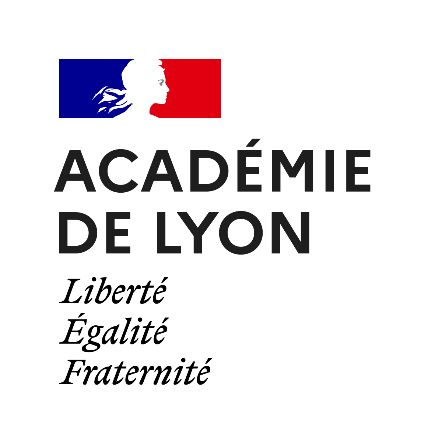 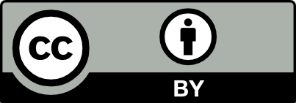 Pascal Mériaux – Académie de Lyon
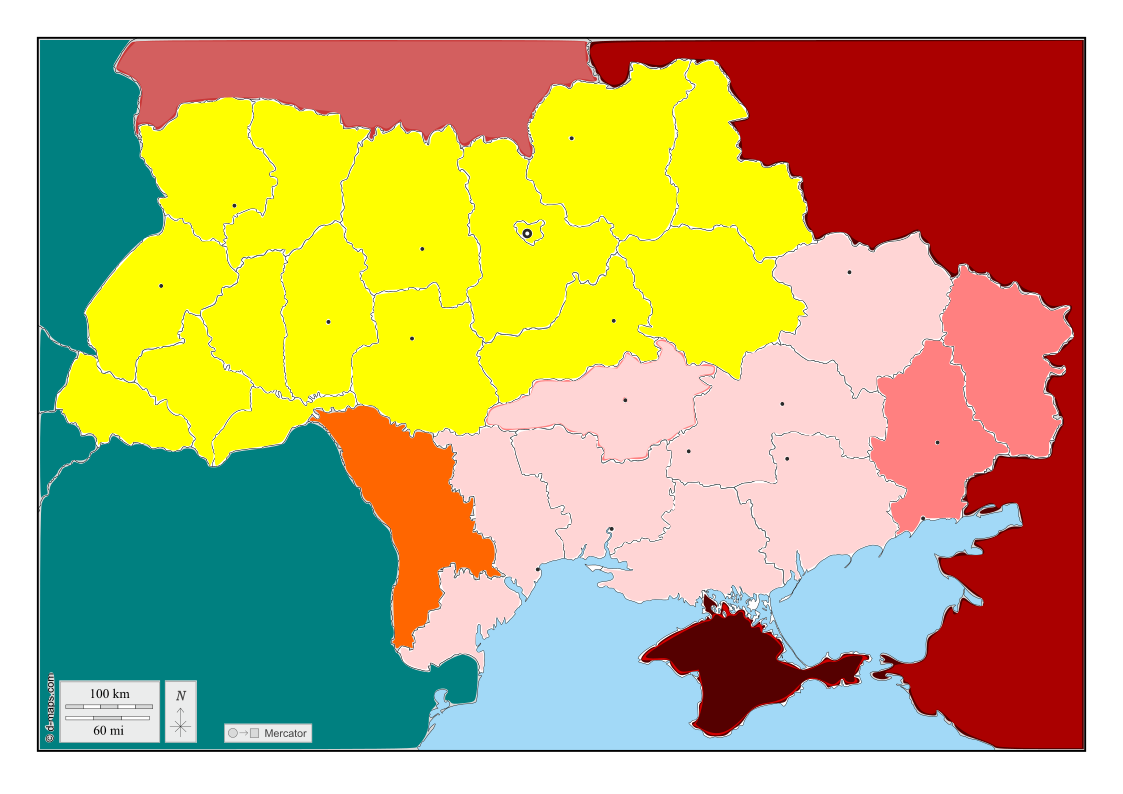 LES ENJEUX DE LA GUERRE EN UKRAINE
BELARUS
RUSSIE
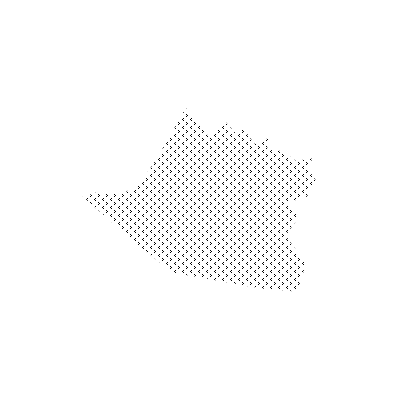 POLOGNE
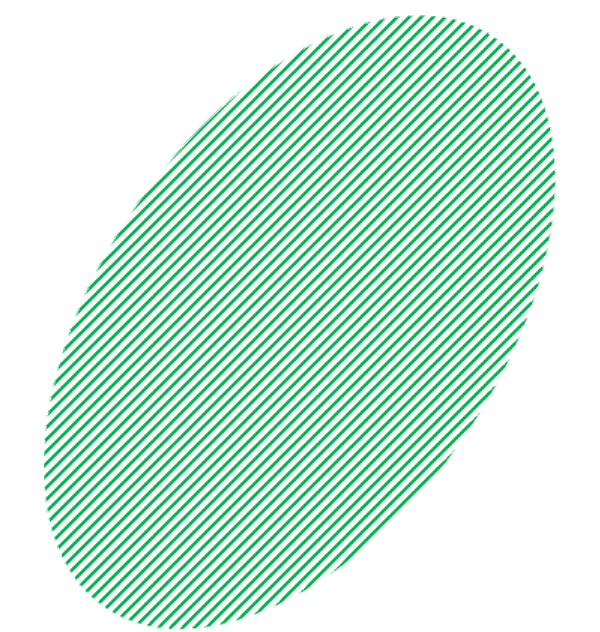 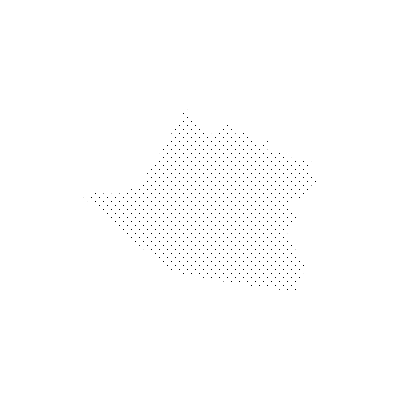 Kyiv (Kiev)
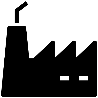 L’viv
Kharkiv
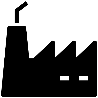 1
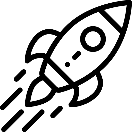 Dnipropetrovs’k
Donets’k
2
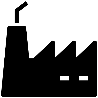 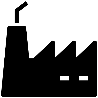 MOLDAVIE
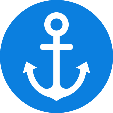 Mariopol
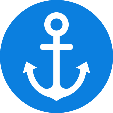 ROUMANIE
Mer d’Azov
Odessa
RUSSIE
Mer Noire
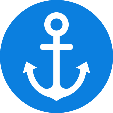 Sébastopol
Mer Noire
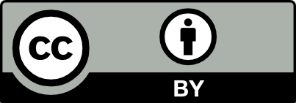 Pascal Mériaux – Académie de Lyon
1. L’Ukraine un pays récent et divisé
Frontière de l’Ukraine  en 1991 – souveraineté reconnue par la Russie lors d’accords signés à Budapest (L’Ukraine restitue à la Russie son arsenal nucléaire)
Le Dombass et les deux républiques séparatistes de Donetsk et Lougansk reconnues indépendantes par la Russie le 21 février 2022
Population majoritaire parlant « ukrainien» et se sentant ukrainienne à l’origine des révolutions démocratiques « Orange »  en 2004 et de « Maïdan » en 2014
Front sur le Dombass depuis 2014
Population russophone et russophile (ayant votée pour des candidats pro-russes en 2004 et 2010)
La Crimée annexée par la Russie en 2014
2. Des enjeux géoéconomiques
Principaux gazoducs Russie Europe
Principales métropoles
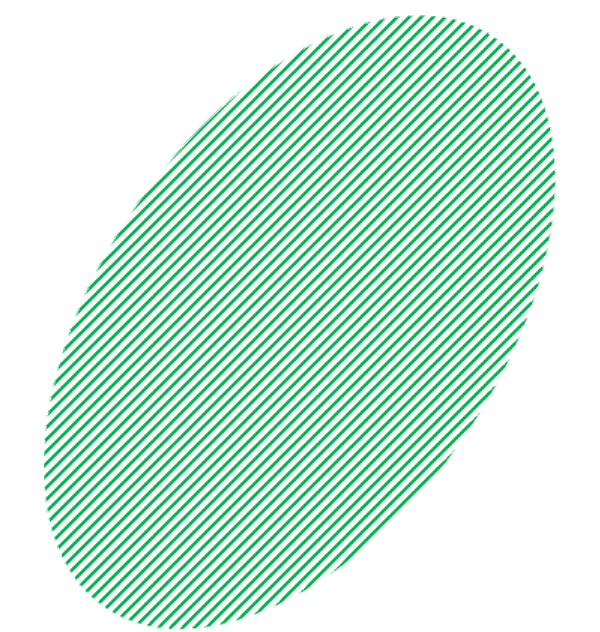 Grenier à céréales
Bassin minier (charbon)
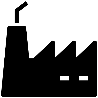 Principaux centres industriels
3. Des enjeux géostratégiques internationaux
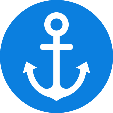 Russie 2e puissance militaire mondiale
Principaux ports
1 - SLOVAQUIE
« Rocket city » Usines Ioujnoïe-Ioujmach construction  de lanceurs spatiaux pour Soyouz et de missiles russes à longue portée
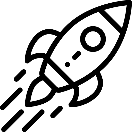 Belarus (Biélorussie) Etat allié de la Russie
2 – HONGRIE
Etats membres de l’UE et de l’OTAN – 
Ex-Etat communistes
Moldavie : Etat menacé par la Russie – « la prochaine cible ? »
Les enjeux de la Guerre en Ukraine
PROPOSTIONS DE CROQUIS
Version élève
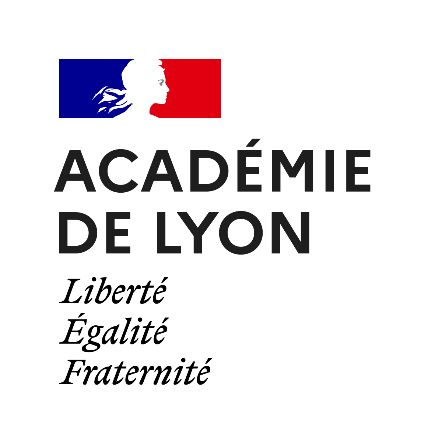 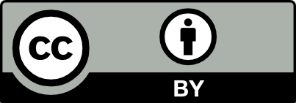 Pascal Mériaux – Académie de Lyon
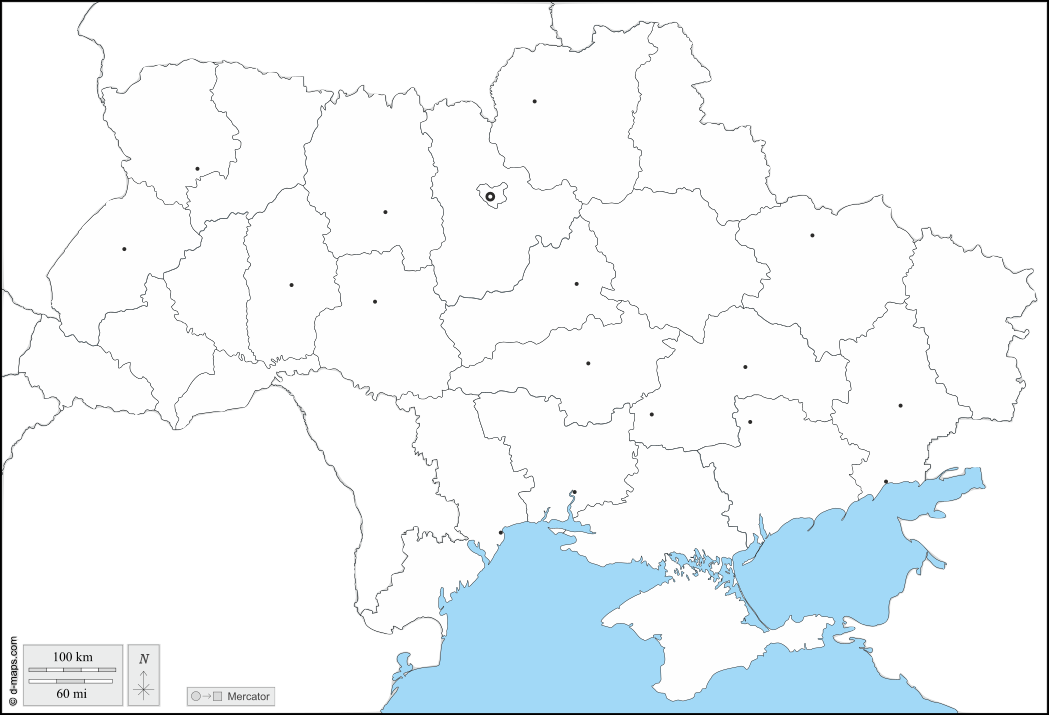 BELARUSSIE
RUSSIE
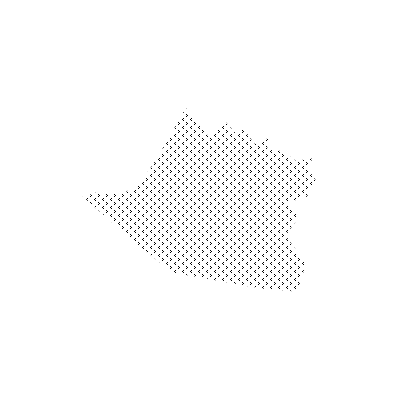 POLOGNE
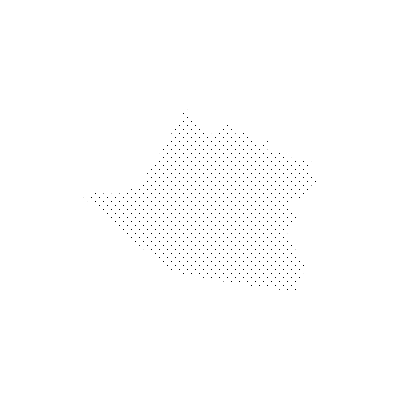 Kyiv (Kiev)
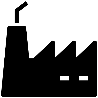 L’viv
Kharkiv
1
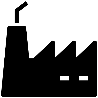 Dnipropetrovs’k
Donets’k
2
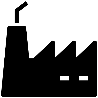 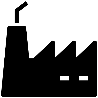 MOLDAVIE
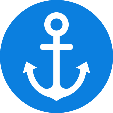 Mariopol
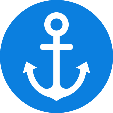 ROUMANIE
Mer d’Azov
Odessa
RUSSIE
Mer Noire
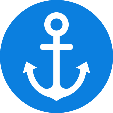 Sébastopol
Mer Noire
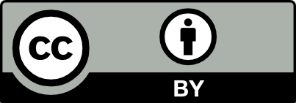 Pascal Mériaux – Académie de Lyon
1. L’Ukraine un pays récent et divisé
Frontière de l’Ukraine  en 1991 – souveraineté reconnue par la Russie lors d’accords signés à Budapest (L’Ukraine restitue à la Russie son arsenal nucléaire)
Le Dombass et les deux républiques séparatistes de Donetsk et Lougansk reconnues indépendantes par la Russie le 21 février 2022
Population majoritaire parlant « ukrainien» et se sentant ukrainienne à l’origine des révolutions démocratiques « Orange »  en 2004 et de « Maïdan » en 2014
Front sur le Dombass depuis 2014
Population russophone et russophile (ayant votée pour des candidats pro-russes en 2004 et 2010)
La Crimée annexée par la Russie en 2014
2. Des enjeux géoéconomiques
Principaux gazoducs Russie Europe
Principales métropoles
Grenier à céréales
Bassin minier (charbon)
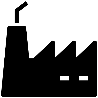 Principaux centres industriels
3. Des enjeux géostratégiques
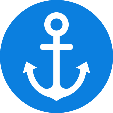 Russie 2e puissance militaire mondiale
Principaux ports
1 - SLOVAQUIE
« Rocket city » Usines Ioujnoïe-Ioujmach construction  de lanceurs spatiaux pour Soyouz et de missiles russes à longue portée
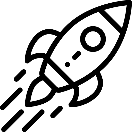 Belarus (Biélorussie) Etat allié de la Russie
2 – HONGRIE
Etats membres de l’UE et de l’OTAN – 
Ex-Etats communistes
Moldavie : Etat menacé par la Russie – « la prochaine cible ? »